Cats.
Red.
White.
Gold.
Purple.
Italy.
Canada.
South Africa.
Australia.
Big.
Small.
Long.
Short.
Would you live in a big or small city?
Would you buy big cups or small?
Would you sleep in a small or big bed?
Would you take a long or short trip?
If you got colored hair, which would you choose?
If you were baking a cake, what color would it be?
If you bought a car, which color would be best?
If M&Ms were one color, which color would they be?
If you had to choose, would you pick dogs or cats?
If you had to choose, would you pick tea or coffee?
If you had to draw or read, what would you do?
If you had to choose, would you eat ice-cream or cake?
If you won a vacation, which would you choose?
Great luck! Try a new recipe.
大吉
Green.
Would you read a long or short manga?
Dogs.
Tea.
Coffee.
Draw.
Read.
Ice-cream.
Cake.
Eat a good breakfast for max luck. 
半吉
Small misfortune. Watch your step! 
小凶
Try to meet new people.
末吉
Medium luck. Drink lots of water.
中吉
Try learning something new.
小吉
You will have good luck making money.吉
Be careful with your money!
半凶
Bags.
Red.
White.
Gold.
Purple.
Italy.
Canada.
South Africa.
Australia.
Small.
Long.
Short.
Big.
Would you live in a big or small city?
Would you buy big cups or small?
Would you sleep in a small or big bed?
Would you take a long or short trip?
If you got colored hair, which would you choose?
If you were baking a cake, what color would it be?
If you bought a car, which color would be best?
If M&Ms were one color, which color would they be?
If you had to choose, would you pick bats or sharks?
If you had to choose, would you rather be short or tall?
If you had to jog or do yoga, which would you do?
If you had to choose, would you eat crickets or worms?
If you won a vacation, which would you choose?
Great luck! Try a new recipe.
大吉
Green.
Would you read a long or short manga?
Sharks.
Short.
Tall.
Jog.
Yoga.
Crickets.
Worms.
Eat a good breakfast for max luck. 
半吉
Small misfortune. Watch your step! 
小凶
Try to meet new people.
末吉
Medium luck. Drink lots of water.
中吉
Try learning something new.
小吉
You will have good luck making money.吉
Be careful with your money!
半凶
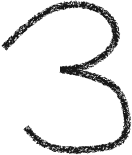 Name:
chocolate chip
matcha
chinsuko
beniimo
vanilla
cinnamon
brown sugar
orange(s)
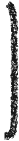 If there was only one season in Okinawa, would you want summer or winter?
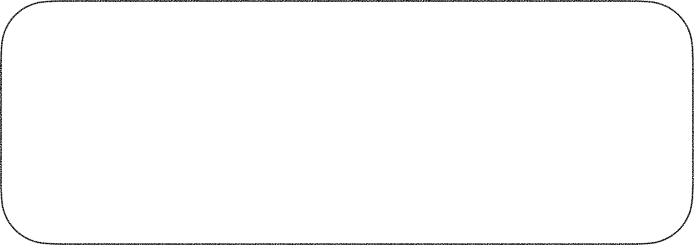 Summer
Winter
If Koza only had one sport, which would be best?
If you could only eat one candy forever, would it be kinoko or takenoko?
takenoko
kinoko
tennis
soccer
kyudo
rugby
If you had to cook dinner tonight, would you cook fish or chicken?
If you had to bring a meat for Thanksgiving, would you bring chicken or ham?
If you were could choose your birth element, what would you choose?
If you had to choose a lucky element (元素) which would you pick?
If your personality was an element, which would you be?
If you had super powers, what kind would you have?
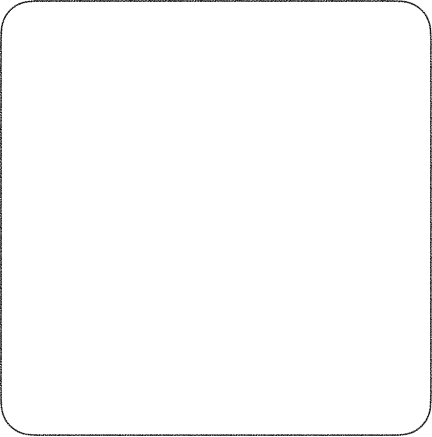 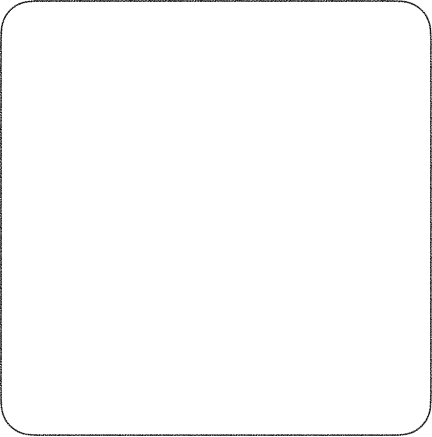 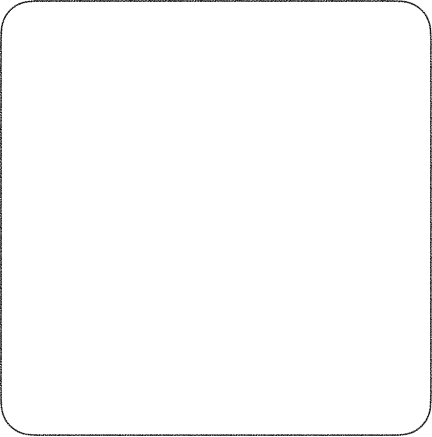 fish
chicken
ham
air
water
fire
earth
If you were eating chips, which of these would taste worst with them?
If you had to stop eating one of these, which would you stop eating?
If you had to put one of these on chicken, which would you put?
If you put a topping on ice-cream, which would you put?
If you put a topping on pancakes, which would you put?
If you were making your friend cookies, which kind would you make?
If you had a muffin for breakfast, what kind of muffin would it be?
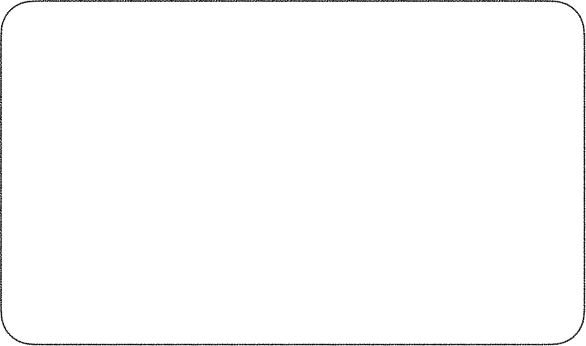 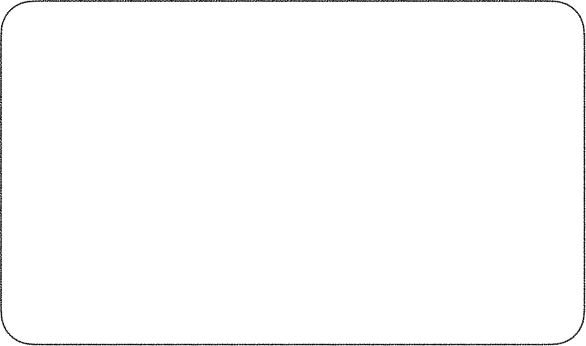 中吉
半凶
大吉
小吉
小凶
末吉
末小吉
吉
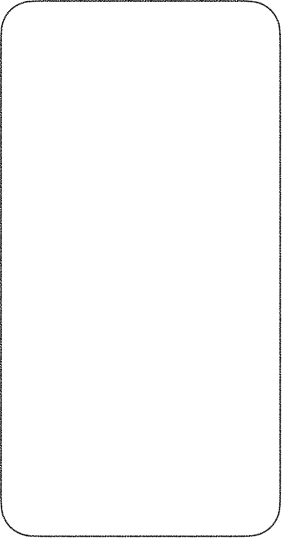 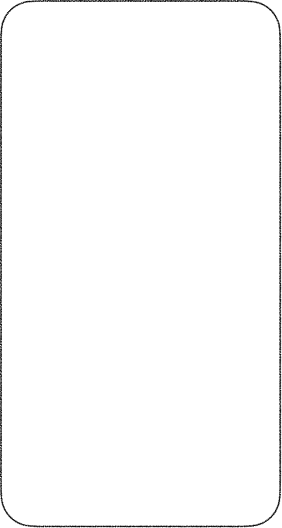 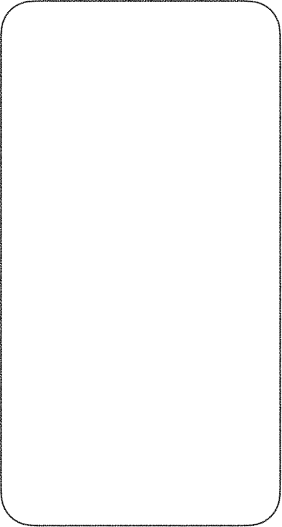 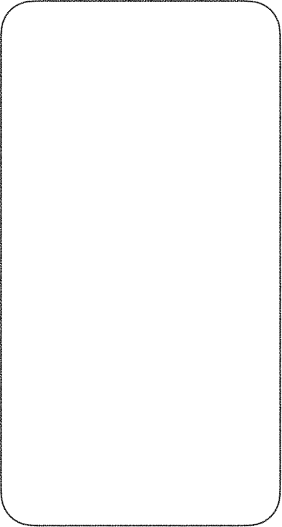 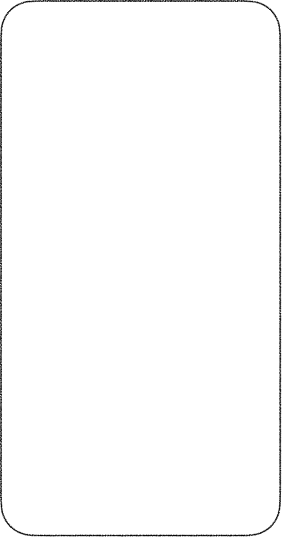 Medium Luck.
If you try hard, you will succeed!
Half-Curse. Be nice to your friends and watch out for stairs.
Super Luck! Whatever you try hard will go great. Try new things!
A little lucky. You have to work hard this year, but if you ask for help you can do it.
Small Curse. Safety comes first! Be careful visiting the ocean.
Future luck. If you work hard to help you friends, they will help you later.
Future bit of luck. Work hard this year and later you will be happy!
Lucky. You can have a great year. Take time to love your life.
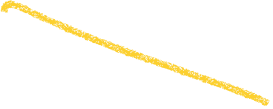 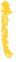 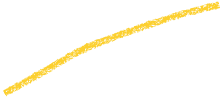 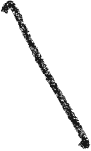 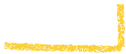 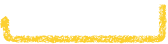 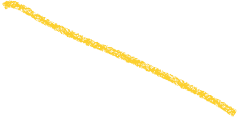 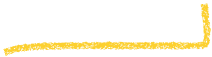 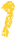 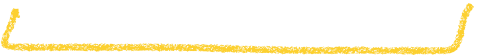 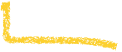 Name:
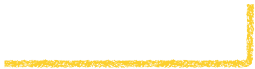 2-3
4-6
7+
Brazil
France
Egypt
Korea
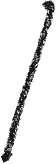 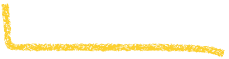 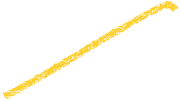 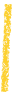 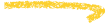 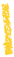 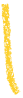 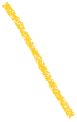 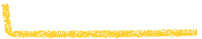 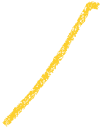 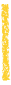 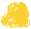 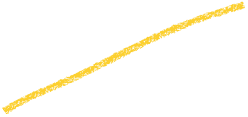 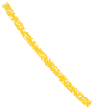 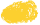 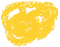 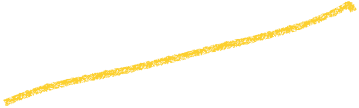 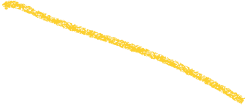 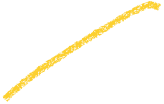 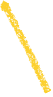 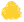 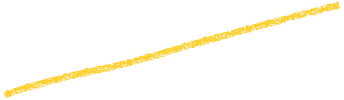 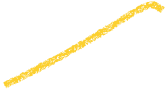 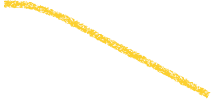 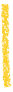 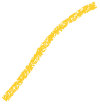 If you got a dog, what size would you want?
If you bought a cat, which size would you pick?
If you were buying your first car, what size would be best?
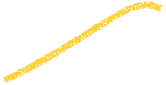 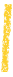 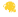 If you were cleaning the house, which would you hate to clean?
If you were renting a cool apartment, which would be cooler?
If you could choose your eye color, which would you pick?
If you bought a bike, which color would you buy?
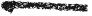 If you got to travel, when would you want to go?
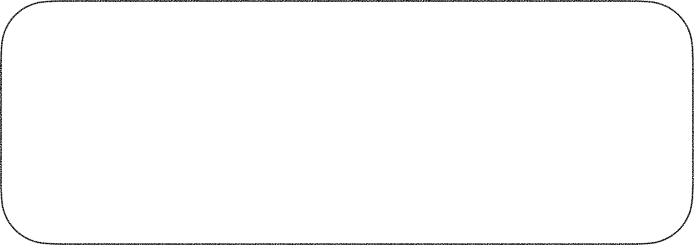 Winter
Spring
Autumn
Summer
If you got a new pet, which would you choose?
If you got a new keychain, which would you get?
If you were drinking coffee, would you order hot or cold?
If your friend gave you pizza, would you choose cold or spicy pizza?
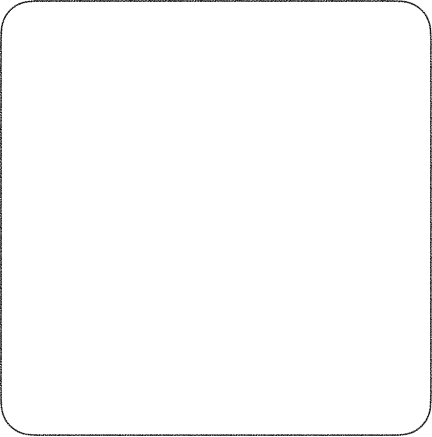 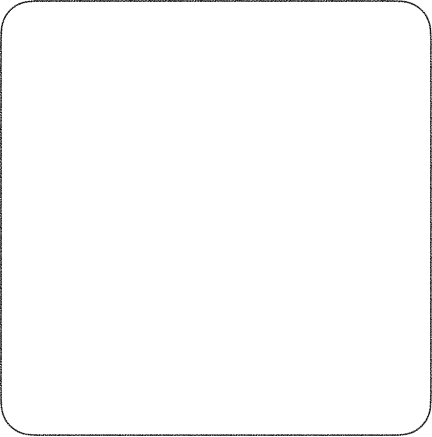 Frog
Bat
Lizard
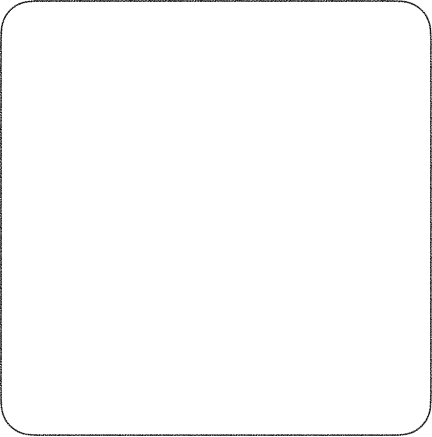 Hot
Cold
Spicy
If you went camping, how many days would you stay?
If you took a trip, which would you rather travel to?
If you had a party, how many friends would you invite?
If you studied abroad, how many months would you want to do?
If you were buying lunch today, which country's food would you try?
If you were a photographer, which country would you take photos of??
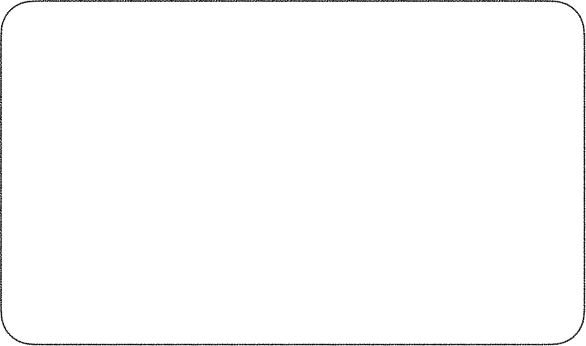 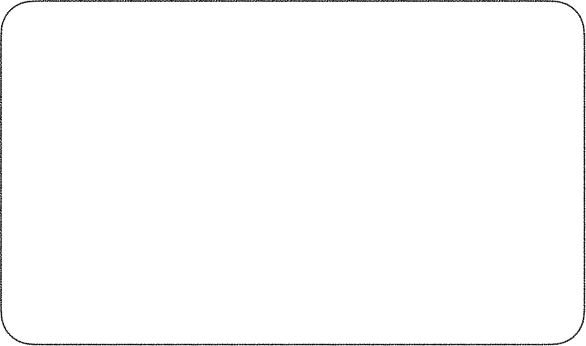 Small
Medium
Large
Hot tub
Balcony
Purple
Silver
Gold
中吉
半凶
大吉
小吉
小凶
末吉
末小吉
吉
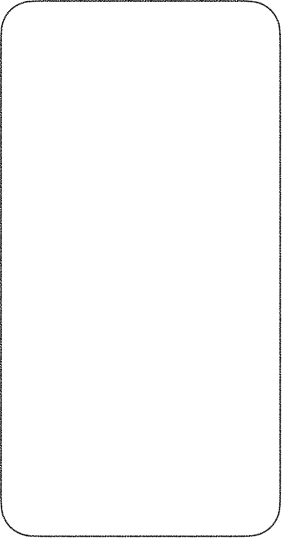 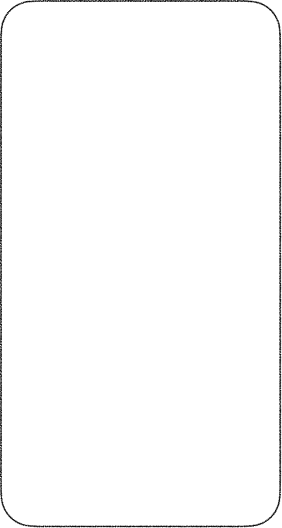 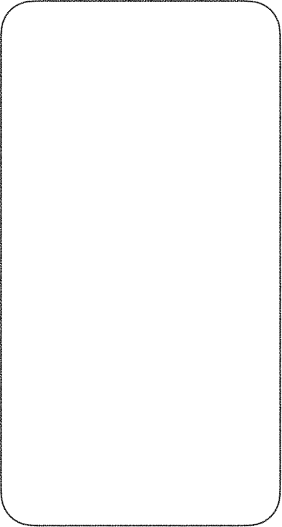 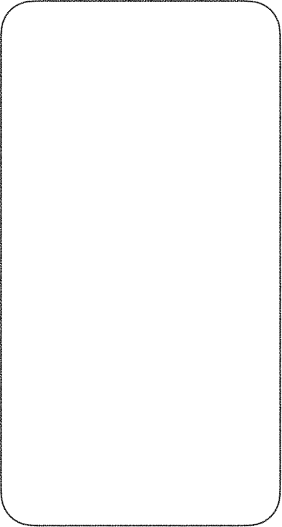 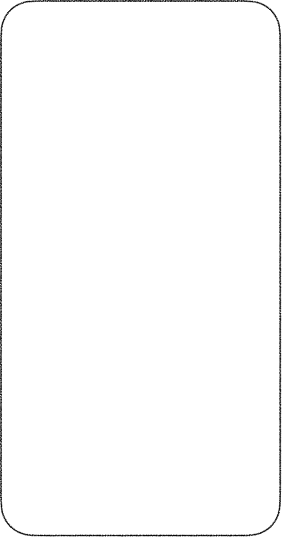 Small Curse. Safety comes first! Be nice to your 後輩 and you can be happy.
Medium Luck.
If you eat healthy food, you will have good luck in sports this year.
Half-Curse. Be careful with your money. Your parents will give you good advice.
Super Luck! Your teacher will support your idea. Try new things.
A little lucky. Be careful with your parents and try to get out of the house more this year.
Future luck. Try de-cluttering (不用品を捨てる) this year for good luck later.
Future bit of luck. Stretch every day and drink a lot of water for future health.
Lucky. Always check your bag before you leave and you will have a lucky year.